Osteoartrit Romatoid ArtritGut Artriti
Araş. Gör. Dr. Hamza KORKMAZ
KTÜ Tıp Fakültesi Aile Hekimliği AD
22.06.2021
Amaç
Osteoartrit, romatoid artrit ve gut artriti hakkında bilgi vermek
Öğrenim Hedefleri
Osteoartrit risk faktörlerini 
Osteoartrit klinik özelliklerini
Osteoartrit radyografik bulgularını 
Osteoartrit tedavisini
Romatoid artrit belirti ve bulgularını
Romatoid artrit tedavi amaçlarını
Gut artriti klinik bulgularını açıklayabilmek.
Osteoartrit
Osteoartrit Nedir ?
Eklem kıkırdağından başlayıp zamanla eklemin diğer yapılarını da 
etkileyen noninflamatuar, bazen sinovitin eşlik ettiği eklem ağrısı, 
tutukluk ve hareket kısıtlılığı ile karakterize kronik bir eklem hastalığıdır.

Uzun zaman ‘aşınma ve yıpranmadan’ kaynaklandığı düşünülen OA’in, 
günümüzde önleme ve tedaviyi zorlaştıran genetik,travmatik,metabolik ve 
gelişimsel nedenleri olduğu bilinmektedir.
Osteoartrit Nedir ?
Dejeneratif eklem hastalığı olarak da bilinen OA. En sık görülen artrittir

Sistemik tutulum göstermez. Genellikle asimetrik

Etkilenen eklemlerde kızarıklık veya ısı artışı yoktur (genellikle)

OA, çoğu asemptomatik olan, 75 yaşındaki neredeyse tüm hastalarda 
    radyografik olarak bulunur.
OA’li hastaların çoğu ciddi şekilde etkilenmez ve asemptomatiktir.
Epidemiyolojisi
OA insidansı yaşla birlikte artmaktadır ( >45 yaş daha sık)

OA erkelerde ve kadınlarda 45-55 yaşlarında eşit olarak görülmektedir, 

Ancak kadınlarda 55 yaşından sonra daha sık  görülmektedir.

Dünya nüfusunun yaklaşık % 3.3 - 3.6’sını etkiler.
Osteoartrit
Primer Osteoartrit                                                                  Sekonder Osteoartrit
Etiyolojisi net bilinmemekte                                                                                                    Travma
Bazı risk faktörleri mevcut                                                                                                       Romatoid artrit
                                                                                                                                                Endokrin (DM)
                                                                                                                                                Avasküler nekroz
                                                                                                                                               Enfeksiyöz artrit 
                                                                                                                                                Paget hastalığı
                                                                                                                                                Osteokondritis dissekanlar
                                                                                                                                                Metabolik bozukluklar
                                                                                                                                                Hemoglobinopati
                                                                                                                                                Kollajen gen defektleri sonucu
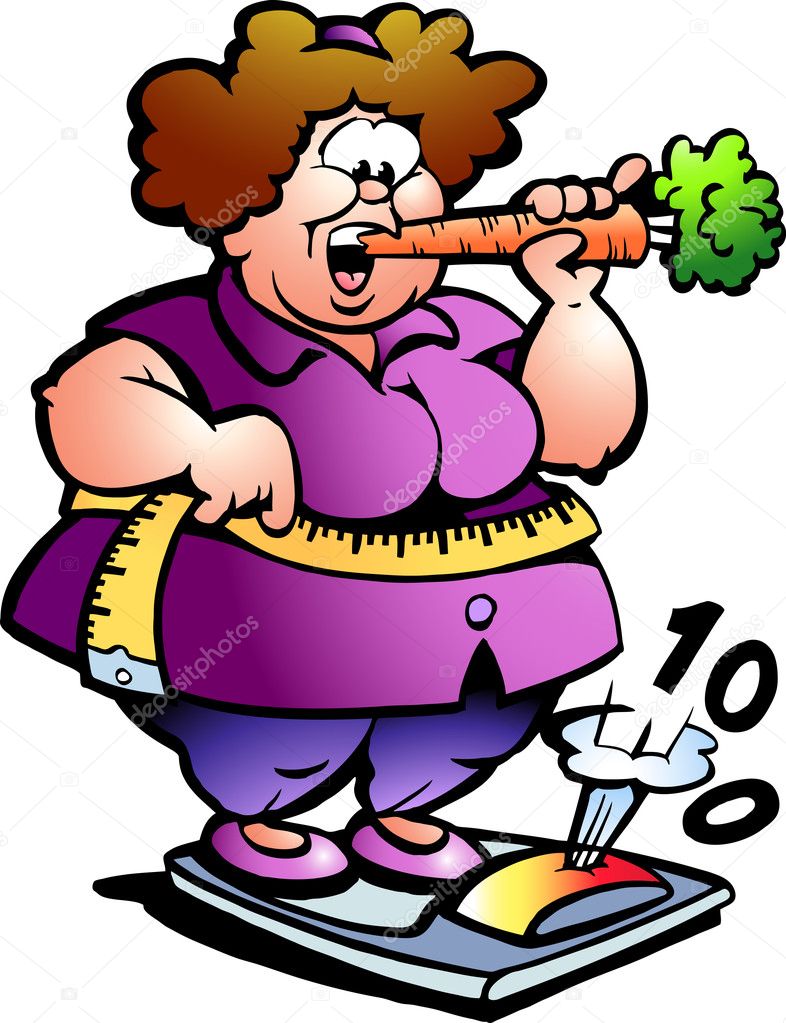 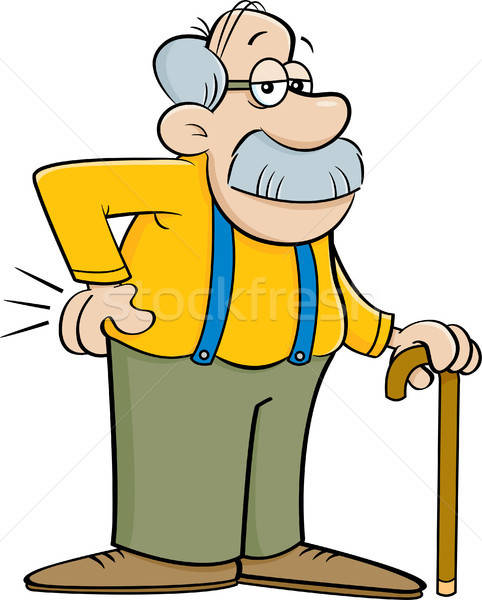 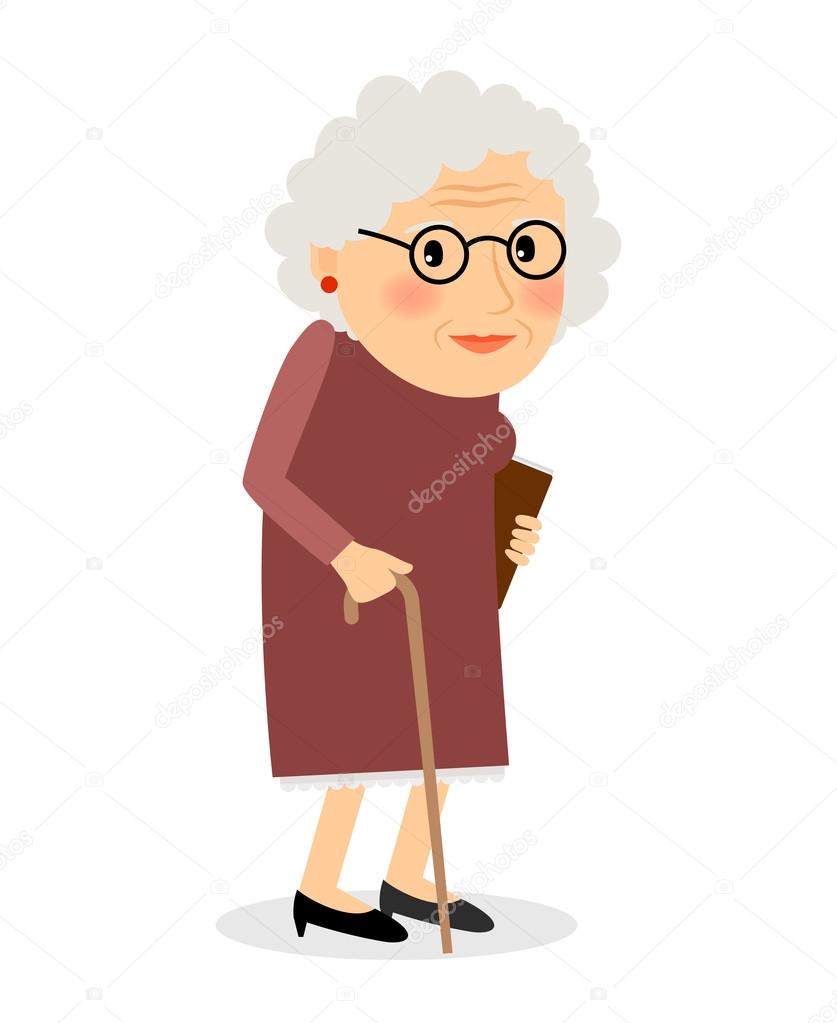 Risk Faktörleri
Yaş
Kadın cinsiyet
Obezite
Anatomik faktörler
Periartiküler kas zayıflığı
Aile öyküsü
Eklem hasarı 
Meslek 
Spor faaliyetleri
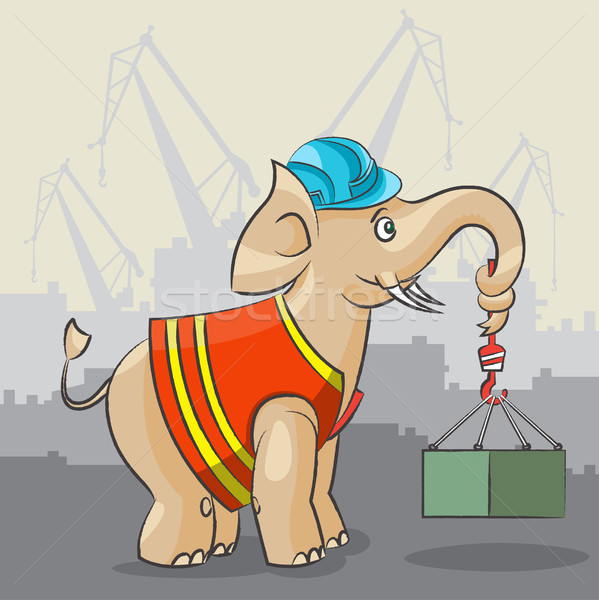 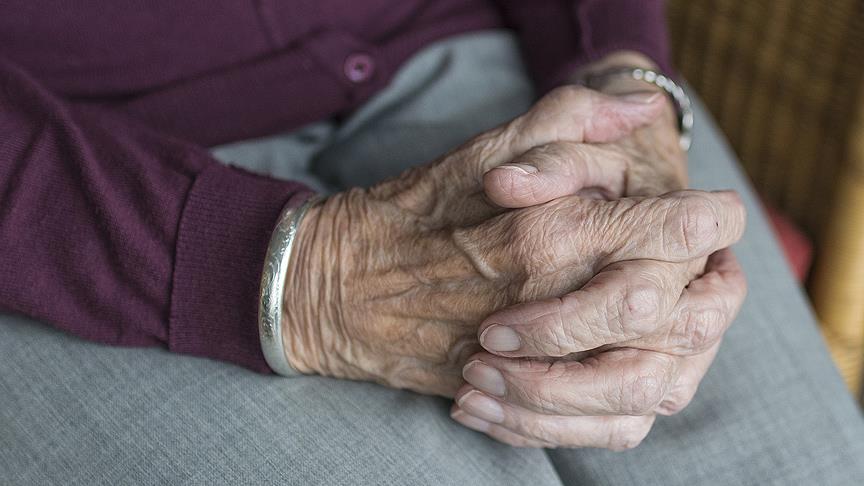 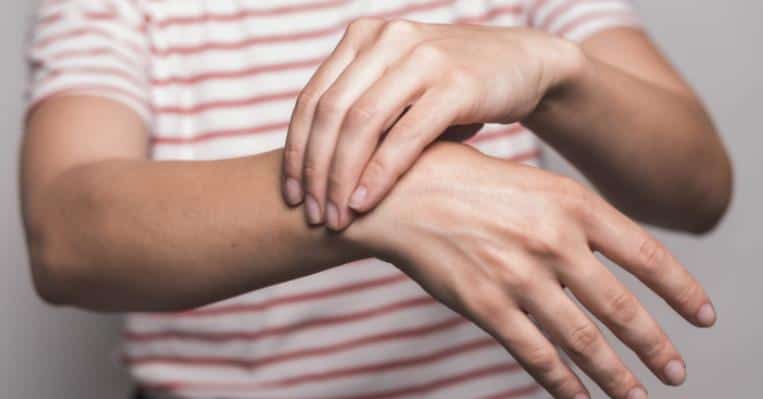 [Speaker Notes: Yaptığı iş sırasında çömelme diz çökme ağır kaldırma gibi hareketleri bulunan meslekler]
Klinik Bulgular
Çoğu OA asemptomatik olduğu için başka nedenler ile yapılan 
    radyografilerde rastlantısal bir bulgudur.
Asemptomatik OA için herhangi bir tedavi veya ileri değerlendirme 
    endike değildir.
OA, tuttuğu eklemde yavaş ilerleyen lokal ağrı ile karakterizedir.
Ağrı genellikle gün ilerledikçe kötüleşir ve dinlenme ile rahatlar.
Lokalize sabah katılığı 30 dakikadan  azdır, yapısal ve sistemik belirtiler yoktur.
Klinik Bulgular
Nemli,serin ve yağmurlu havalar genellikle eklem içi basınçtaki 
değişiklikler nedeniyle semptomları şiddetlendirir.
Dizlerinde OA olan hastalar, özellikle merdivenlerden inerken,bükülme 
veya dengesizlikten şikayet edebilirler.
Kalçadaki OA,kasıktan ve ön baldırdan aşağı yayılan ağrı olarak 
ortaya çıkabilir.
Boyundaki OA boyun,sırt veya üst ekstremitelerde hissedilebilir,
bu da ağrı,halsizlik veya uyuşukluğa neden olabilir.
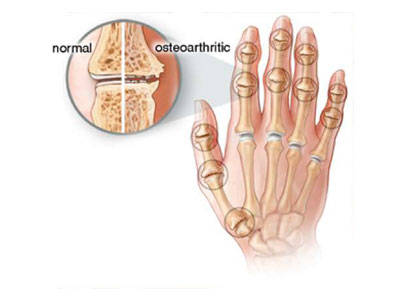 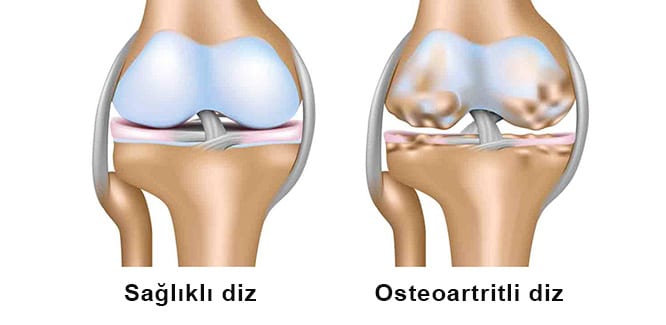 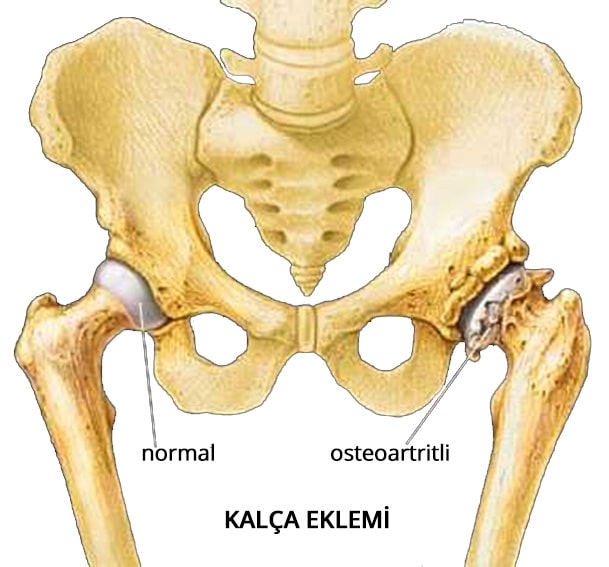 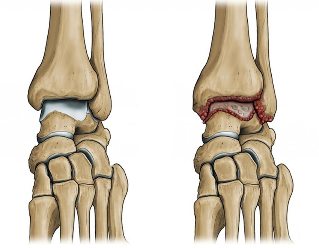 Tutulan Eklemler
En sık tutulan yerler diz, kalça, başparmak, ayak bileği ve omurgadır.
Fiziksel Bulgular
Eklem şişlikleri 
Hassasiyet 
Kas güçsüzlüğü
Krepitasyon
Eklemde deformite sonucu oluşan şişlik
Eklem hareket derecesinde azalma
Eklem efüzyonu nedeniyle sıcaklık ve yumuşak doku şişmesi olabilir,
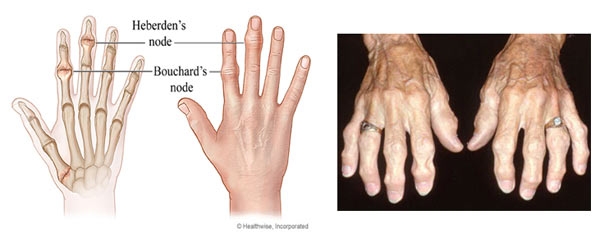 Eklem Deformiteleri 



Haberdan nodülleri (DIF)

Bouchard nodülleri (PIF)

Genu Varus/Genu Valgus(Diz)

Hallux Rijidus(MTF)
Laboratuar
CBC, ESR, romatoid faktör, ANA gibi kan testleri genellikle normaldir, 
   romatoid artriti ekarte etmek için kullanılabilir.

Sinoviyal sıvı elde edilirse, beyaz küre sayısı ile uyumlu olacak şekilde 
   <2000 / mm3, çoğunlukla mononükleer hücreler olmalıdır.
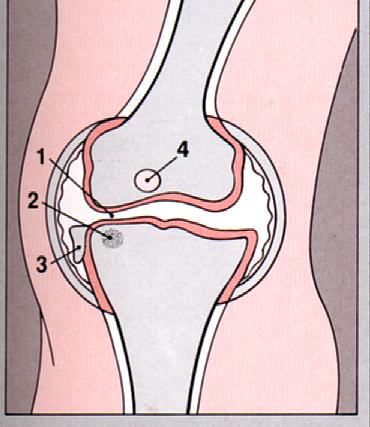 Radyografik Bulgular
Eklem aralığında daralma (1)

Subkondral skleroz (2)

Osteofitler (3)

Deformite, subluksasyon

Subkondral kist  (4)

Eklem boşluğunda serbest cisimler
Radyografik Bulgular
Düz filmlerde eklemin nispeten normal görünümüne rağmen hastalar belirgin 
    ağrıdan şikayet edebilirler. Yada, sadece hafif semptomlarla önemli 
    radyografik hasar görülebilir.

Radyolojik görüntü her zaman semptomlarla uyumlu değildir.
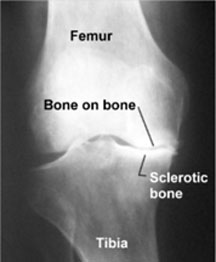 Normal kalça eklemi ve OSTEOFİT oluşmuş hali
Tanı
KLİNİK BULGULAR
                                   EKLEM AĞRISI vb
RADYOLOJİK BULGULAR 
                                        OSTEOFİT vb
OSTEOARTRİT  TEDAVİSİ
Non-farmakolojik tedavi                   Farmakolojik tedavi                        Cerrahi tedavi
Ağrıyı arttıran aktiviteden kaçınma             Asetaminofen                                                Kapalı eklem lavajı
Fizik tedavi                                                      NSAİ ilaçlar                                                     Artroskopik debridman
Esneme hareketleri                                        Opioid ağrı kesiciler                                      Osteotomi
Kilo verme                                                       Eklem içi steroid enjeksiyonları                  Total eklem artroplasti
Baston ya da koltuk değneği kullanımı        Eklem içi hiyaluronik asit
                                                                          Topikal ağrı kesiciler
Osteoartrit Korunma
Hareketli kalınmaya dikkat edilmelidir.
Uzun süre ayakta sabit bir pozisyonda kalınmamalıdır.
Yüksek tuvalet kullanımına özen gösterilmelidir.
Yumuşak tabanlı ayakkabılar kullanılmalı.
Sık merdiven inip çıkılmamalıdır.
Günlük egzersizler düzenli olarak uygulanmalıdır.
Romatoid Artrit
Romatoid Artrit  nedir ?
Hücresel ve otoimmun mekanizmalar ile dokuların primer olarak da 
    sinovyanın yıkımıyla sonlanan kronik enflamatuvar bir hastalıktır.
Genetik bir eğilim söz konusu olabilir aynı zamanda süreci başlatan
    enfeksiyoz ya da başka bir ajan bulunmamıştır.
RA kendi kendini sınırlayan çok hafif formlardan başlayarak çoklu organ 
    yıkımı ve erken ölüme kadar götüren şekillerde olabilir.
Dalgalanmalar ile giden hastalık tedavi edilmez ise ilerleyen eklem 
    harabiyeti ile sonuçlanabilir.
Epidemiyoloji
RA kadınları erkeklerden daha çok etkiler (3:1 oranında )
Bütün yaş gruplarında görülebilmektedir.
20-50 yaş arasında insidansı yüksektir.
Erişkinlerde prevalansı %1-2 seyreder;35 yaş altı popülasyonda %0,3lerde 
    iken 65 yaş üstünde %10 oranında görülmektedir
Klinik Bulgular
Semptom ve Bulgular
Eklem semptomarı 
Çok eklemin hassasiyet ve ağrısıyla beraber
simetrik şişliği karakteristiktir
Monoartiküler hastalık başlangıçta ara sıra görülür
Otuz dakikadan fazla süren tutukluk sabahları 
belirgindir
Katılık gün içindeki inaktiviteden sonra 
    tekrarlayabilir
Zorlu bir aktiviteden sonra  çok daha şiddetli olabilir
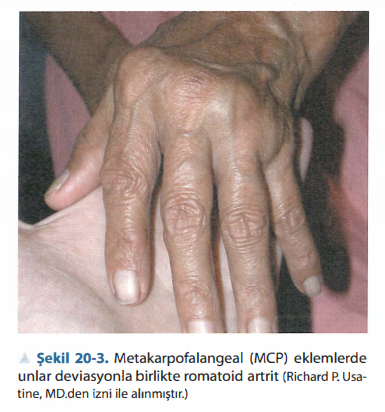 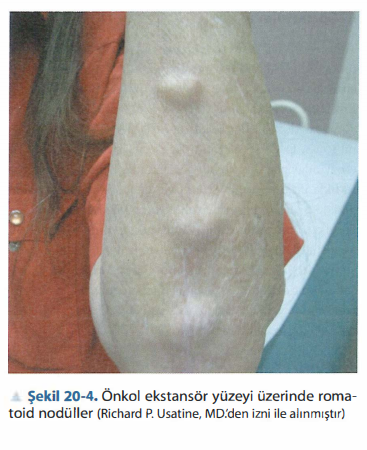 Romatoid nodüller
Hastaların % 20'sinde subkutan romatoid nodül görülür.

Daha çok kemik çıkıntılar üzerine yerleşirler ancak
    tendon kılıflarında da gözlenebilirler.

Nodüller ara sıra akciğerlerde, sklera ve diğer dokularda
     görülebilir.

Nodüller diğer eklem dışı bulgularda olduğu gibi 
    serumda romatoid faktör varlığı ("seropozitif") ile 
    koreledir.
Semptom ve Bulgular
Oküler semptomlar

Göz, ağız ve diğer müköz 
    membranlardaki   kuruluk özellikle 
    ilerlemiş hastalıkta görülür.
Diğer semptomlar
İnterstisyal akciğer hastalığı nadir 
    değildir ve progresif dispne ve 
    öksürük ile görülür.
Perikardit ve plevral tutulum mevcut 
   olduğunda genellikle klinik olarak sessizdir
Bazen tırnak yatağında veya parmak 
    pulpasında küçük hemorajik enfarkt 
    alanları şeklinde ortaya çıkan küçük 
    damar vasküliti gelişir.
Laboratuvar Bulguları
Anti-CCP antikorları romatoid artrit için en spesifik kan testidir (%95)
Romatoid faktör diğer otoimmün hastalıklar ve hepatit-C, sifiliz, subakut 
    bakteriyel endokardit ve tüberküloz gibi kronik enfeksiyonlarda oluşabilir.
 Romatoid faktör pozitiflik prevalansı sağlıklı kişilerde yaşla da 
    artmaktadır.
Laboratuvar Bulguları
ESH ve CRP seviyeleri, tipik olarak hastalık aktivitesi ile orantılı bir şekilde yüksektir. 
Beyaz küre sayısı normal veya hafif yüksek.
Görüntüleme
Erken dönemde radyografi; 
Enfeksiyon ya da kırığı ayırmak
Hastanın malign bir hastalık öyküsü varsa
Fizik muayene ağırının nedenini bulmakta yetersizse
Ağrı konservatif tedaviye rağmen devam ediyorsa endikedir.

Klinik olarak RA  tanısından şüphe duyuluyorsa tedaviye başlamak için 
    radyografilerde ilerlemiş yıkımı görmeyi beklenmemelidir.
Tanı
RA anemnez ve fizik muayene ile konan klinik bir tanıdır.
Laboratuvar testleri destekleyici olabilir.
Radyolojik bulgular hastalık başladıktan aylar sonra görülür.
Toplam skor 6 ve üzerinde ise RA tanısı konulur.
[Speaker Notes: ACR: American College of Rheumatology(Amerikan Romatoloji Cemiyeti)
EULAR: European League Against Rheumatism(Avrupa Romatizma ile Mücadele Ligi)]
Tedavi
AMAÇ
 Ağrı ve enflamasyonun azaltılması, 
Fonksiyonun korunması 
Yaşam kalitesini korumak
Deformite oluşumunun engellenmesidir.
Tedavi Planı
Erken ve etkili bir farmakolojik müdahale gereklidir.
Şişlik ve ağrının kontrolü sağlanmalı.
Geri dönüşümsüz eklem harabiyetinin engellenmesi
RA tanısı kesinleştiğinde antiromatizmal ilaçlar başlanmalı
NSAİİ
İnflamasyona ve ağrıya iyi gelir ancak hastalık ilerlemesine etki etmezler
Kullanıldıkları sürece etkilirdirler.
Analjezi için ve semptomları kontrol etmek için kullanılır.
GİS komplikasyon riski yüksek olanlarda COX-2 inhibitörü tercih edilebilir.
Steroidler
Hızlı bir antienflamatuar etki oluştururlar 
Eklem erozyonunu yavaşlatırlar.
Günlük 10 mg prednizon veya eşdeğerini geçmeyen dozlar eklem tutulumu 
    varsa uygundur
Çoğu hasta günlük 5-7.5 mg’dan fazlasına ihtiyaç duymaz.
Yüksek dozlar ciddi eklem dışı bulguların tedavisinde kullanılır.
Vaskülit ve göz tutulumunda yüksek doz gereklidir.
Uzun Etkili İlaçlar (DMARDs ve Biyolojik Ajanlar)
Amaç ; gerileme sağlamak.

Hastalığın seyrini değiştirebilirler
Erozyonu önler veya yavaşlatabilirler
Hiçbiri gelişmiş erozyonları geri döndüremez
Etkileri geç görülür (1-6 ay sonra)
Farklı ve takip isteyen yan etkileri vardır.
Sentetik DMARD'lar
Metotreksat
    Romatoid artritli hastalar için genellikle ilk seçenek sentetik DMARD'dır. 
    Genelde iyi tolere edilir ve sıklıkla 2-6 haftada yararlı etki gösterir.
 Sulfasalazin
    Romatoid artrit tedavisinde ikinci sıra bir ajandır. Genelde günlük 0.5 gr ile 
        başlanır ve hasta düzelince veya günlük doz 3 gr'a ulaşıncaya kadar 
        haftada 0.5 gr artırılır.
    Sülfasalazin alan hastalarda tam kan sayımları ilk üç ayda her 
       2-4 haftada bir daha sonra her 3 ayda bir bakılmalıdır.
Sentetik DMARD'lar
Leflunomid 
Günlük 20 mg tek doz şeklinde uygulanır. 
En sık yan etkileri; diare, raş, geri dönüşümlü alopesi ve hepatotoksisitedir.
Antimalaryaller
Hidroksiklorokin sülfat, romatoid artritte en sık kullanılan antimalaryaldir.
İntraartiküler Steroid
Sistemik tedaviye rağmen devam eden artrit varlığında

Semptomatik rahatlama için yapılır.

Triamsinolon heksasetonid tercih edilmelidir.

Yılda 4 den fazla tavsiye edilmez.
Gut Artriti
Gut Artriti Nedir?
Heterojen yapısı olan
Genellikle familyal 
Vücutta anormal ürat düzeyi ile ilişkili 
Tekrarlayan akut artritlerle karakterize 
Çoğunlukla monoartiküler 
Kronik deforman artritle seyreden 
Metabolik bir hastalıktır.
Epidemiyoloji
40-60 yaş erkeklerde sık

Postmenopozal kadınlarda seyrektir.

Erkek; kadın oranı 9:1 ile büyük ölçüde erkeklerin hastalığıdır.

Genellikle kalıtsaldır , bazı ailelerde erkeklerin %25’ini etkilemektedir.
Hiperürisemi Etyolojisi
Primer Nedenler
Sekonder Nedenler
Kalıtsal özellik gösterirler                            

Üratın böbreklerden atılımını 
  düzenleyen genlerle ilişkilidir.
İlaç kullanımı 
Myeloproliferatif hastalıklar
Multipl myeloma, hemoglobinopatiler
Kronik böbrek yetmezliği, hipoparatiroidizm, 
Psöriasis, 
Sarkoidoz
Risk faktörleri
Hiperürisemi
Obezite
Tip 2 diyabet
Hipertansiyon
Metabolik sendrom
Kronik böbrek hastalığı
Alkol kullanımı
Genetik (ailesel insidans %11-%80 )
Klinik
Klasik gutun klinik olarak 4 dönemi vardır:
 
1- Asomptomatik hiperürisemi dönemi 
2- Akut gut artriti dönemi 
3- İnterkritik gut dönemi (Ara dönem) 
4- Kronik tofüslü gut dönemi (ilerlemiş kronik gut) 
                                                                                                                                                 
Asemptomatik dönemden kronik guta ilerleme kişiden kişiye farklılık gösterir. 
En önemli faktör serum ürik asit düzeyidir.
Asemptomatik Hiperürisemi Dönemi
Klinik bulgu yok

Hiperürisemi tek bulgu

Bu dönemde subklinik değişiklikler başlar 

Erkeklerde pubertede başlarken kadınlarda menapoz ile başlar
Akut Gut Artriti Dönemi
Ani başlangıçlıdır 

Sıklıkla gece başlar

MTF eklemi en hassas eklemdir 

Ayak bileği ve diz sıklıkla 
   kalça ve omuz nadiren etkilenir.
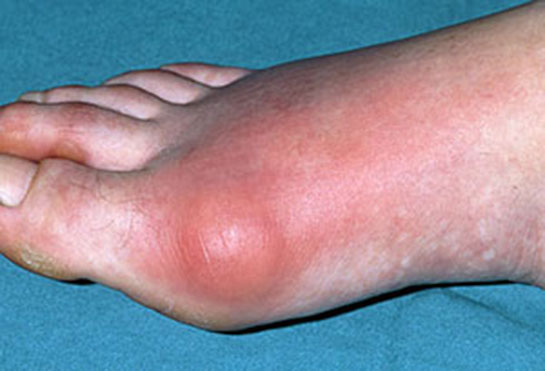 Akut Gut Artriti Dönemi
Atak ilerledikçe ağrı yoğunlaşır. Tutulan eklemler şiş ve aşırı hassastır.
Akut artritin iyileşme döneminde lokal deskuamasyon ve kaşıntı olup gutun 
   karakteristiğidir ama bu her zaman bulunmayabilir.
İnterkritik Gut (Ara dönem)
Ara ara oluşan akut gut artrit atakları ve sonrasında sessiz dönemlerdir.
Tekrarların % 62’si ilk yıl içinde
% 16’sı 1 ‐ 2 yıl içinde
% 4’ü ise 5 ‐10 yıl içinde
% 7’si hiç tekrarlamaz!
Hastaların bir kısmı ilk ataktan sonra iyileşme göstermeden erken tofüs 
    gelişimiyle kronik guta ilerler.
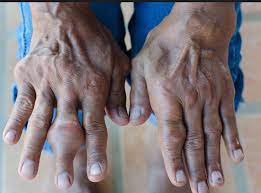 Kronik Gut Dönemi
En önemli bulgusu tofüs
Eklem ağrılarının şiddeti azalır fakat kesintisiz olur. 
Tofüsler en çok 1.MTF eklemler olmak üzere,
    el bileğinde, kulakta helikste, parmakların dorsal 
    yüzünde, dizler ve ayaklarda, aşil tendonunda 
    yerleşebilirler. 
Sıkı medikal uyum ile allopurinol tofüsü küçültür ve
    zamanla yok olmasını sağlayabilir.
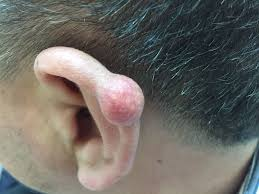 Laboratuar Bulguları
Temel bulgu artan serum ürik asit düzeyidir.
Akut gut atağında vakaların serum ürik asit seviyeleri normal olabilir.
Akut atak boyunca beyaz küre yükselir.
ESR artabilir.
Ürik asit ve kreatinin klirensini ölçmek için 24 saatlik idrar örneği toplana bilir.
Tofüsten aspire edilen materyalde yada eklem sıvısında sodyum ürat 
    kristallerinin saptanması tanıya götürür.
SEÇİLMİŞ ROMATİZMAL HASTALIKLARDA SİNOVİYAL SIVI ANALİZİ
*SİNOVİYAL SIVIDAKİ DÖKÜNTÜ DÜZ MİKROSKOP ÜZERİNDE YANILTICI OLABİLİR,ANCAK SADECE KRİSTALLER POLARİZE IŞIĞA YANIT VEİRİR.
  PMN,POLİMORFONÜKLEAR   LÖKOSİT;WBC,BEYAZ KÜRE
Tanı
Klinik                                                     Anamnez


                                                 
                                                 Laboratuvar
Tanı
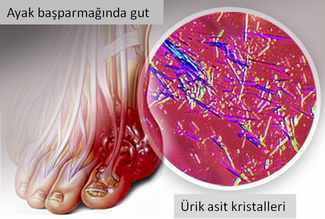 Aile hikayesi
Kullandığı ilaçlar
Daha önce benzer şikayetlerinin olup olmadığı sorgulanır. 
Klinik olarak tipik gut artriti varlığı ve 
   kronik gut için tofüs varlığı önemlidir.
Eklemden ya da tofüsten alınan sıvının 
   incelenmesi ile kesin tanı konur.
Hasta eğitimi ve Yaşam tarzı değişikliği
Hastalığı hakkında bilgi verilmesi
Obez hastalar için kilo verme önerileri
Yüksek oranda fruktozlu içeceklerin azaltılması
Alkol tüketiminin kısıtlanması
Kırmızı et, beyaz et ve balık ürünlerinin azaltılması
Sebze, meyve, süt ve süt ürünlerinin tüketilmesinin artırılması
Yeterli hidrasyon
Gut Diyeti
Yüksek pürin içerikli yiyecekler
Düşük pürin içerikli yiyecekler
Rafine tahıl ve tahıl ürünleri, 
   mısır gevreği, beyaz ekmek, 
   pasta, un, nişasta, süt ürünleri,    
   yumurta, Şeker, tatlılar, jelatin, 
   fıstık, yerfıstığı yağı, Kıvırcık  
   salata, domates, yeşil sebzeler.
Tüm etler ve deniz ürünleri, Et 
   özütleri ve et suyu, Maya ve 
   maya özütleri, bira ve diğer alkol 
   ürünleri fasulye Bezelye, 
   mercimek, yulaf unu, ıspanak, 
   kuşkonmaz, karnabahar ve 
   mantarlar
Asemptomatik Hiperürisemi Tedavisi
Nonfarmakolojik tedavi 

Ürik asiti yükselten ilaçlardan korunma 

İlaç tedavisi  10 mg/dl üzerindeki hiperürisemi
Akut Atak Tedavisi
Amaç ağrıdan kurtulmak ve en kısa zamanda atağı sonlandırmak
Standart tedavisi NSAİİ’in kısa süreli kullanımıdır.
    İndometazinin günde 3-4 kez 50mg 
Akut gut için kolşisin klasik bir tedavidir. İlaç ağrı geçene ya da kontrol 
    edilemeyen diyare olana kadar her 1-2 saatte bir verilir (max.6 tb)
    daha sonra 3X1 şeklinde verilir.
Kronik Gut Tedavisi
İlerlemiş gut ve ara dönemde verilen tedavi

Temel amaç serum ürat seviyesini düşürmek

Kimlere verilmeli; 
    -2 veya daha fazla gut atağı olan tüm hastalara
   - İlerlemiş gut 
    -Ürat nefropatisi olan ya da KBY
Hiperürisemi Tedavisinde Kullanılan İlaçlar
Gut epizodlarının yılda bir yada iki kereden sık olmaya başladığında uzun 
    dönem tedavileri düşünülmelidir.
Bu noktada kullanılan birincil ilaçlar ;
Probenesid (idrarda ürik asit atılımını sağlar). BFT si iyi olanlarda 
Allopürinoldur (ürik asit oluşumunu azaltır)
Febuxostat (ürik asit oluşumunu azaltır)
SORU
Yirmi altı yaşında bir adam ateş, dizüri ve sol diz ağrısı ile başvuruyor. Cinsel olarak aktif olduğunu ve son iki haftadır yeni bir partneri olduğunu belirtiyor. Fizik muayenede ateşi var ve sol dizi eritematöz, şiş ve hassastır. Önceki bir artrit öyküsü bildirmiyor. Tanı için aşağıdakilerden hangisi sonraki en iyi basamaktır?
Ayrıntılı tam kan sayımı 
Diz grafisi
Sinoviyal sıvı aspirasyonu
Serum ürik asit seviyesi
CEVAP
Septik artrit ayrıcı tanıda önlerde olmalıdır. Gram negatif diplokok ve kristallerin aranması ve kültür için eklem sıvısı aspirasyonuna ihtiyaç vardır.
Akut artrit ile gelen her hastada aksi ispatlanıncaya  kadar septik artrit düşünülmelidir.
Kaynaklar
Rakel Aile Hekimliği 9. Baskı Romatoloji Ve Kas İskelet Sistemi Sorunları

Current Aile Hekimliği Tanı Ve Tedavi,  Romatolojik Hastalıklar 

Olgu Dosyaları Aile Hekimliği

Sağlık Bakanlığı Birinci Basamağa Yönelik Tanı Ve Tedavi Rehberi
TEŞEKKÜRLER